شبکه بهداشت ودرمان ……..واحدبهداشت حرفه ای
 مستندات حذف جیوه در ...... 


سال………
نام بیمارستان/ کارگاه  :  
نوع بهسازی /کنترل: حذف خطر:   
تاریخ انجام :         /      /
شرح بهسازی:
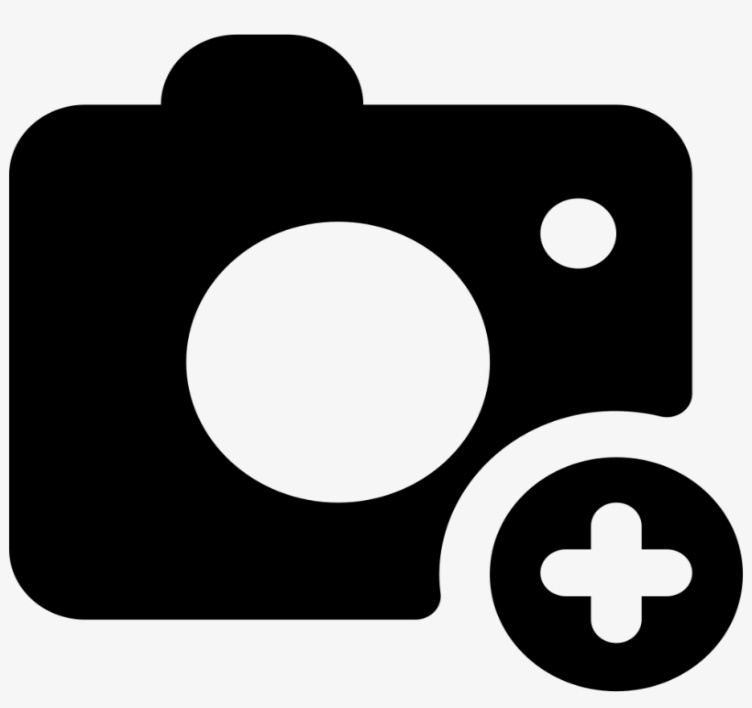 بر روی لوگو کلیک کرده و از قسمت format - گزینه change pic  را انتخاب و عکس خود را بارگذاری نمایید
2
نام بیمارستان/ کارگاه  :  
نوع بهسازی /کنترل: حذف خطر:   
تاریخ انجام :         /      /
شرح بهسازی:
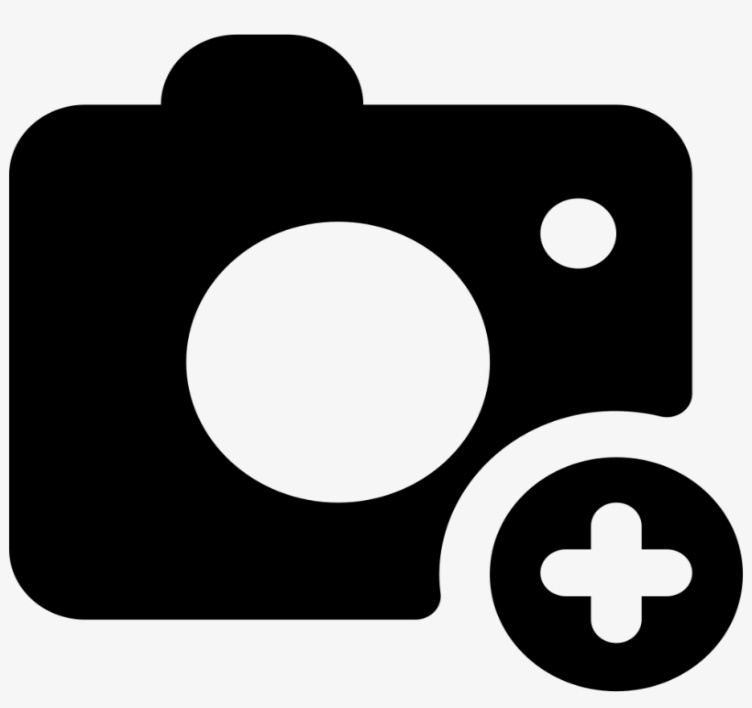 بر روی لوگو کلیک کرده و از قسمت format - گزینه change pic  را انتخاب و عکس خود را بارگذاری نمایید
3
نام بیمارستان/ کارگاه  :  
نوع بهسازی /کنترل: حذف خطر:   
تاریخ انجام :         /      /
شرح بهسازی:
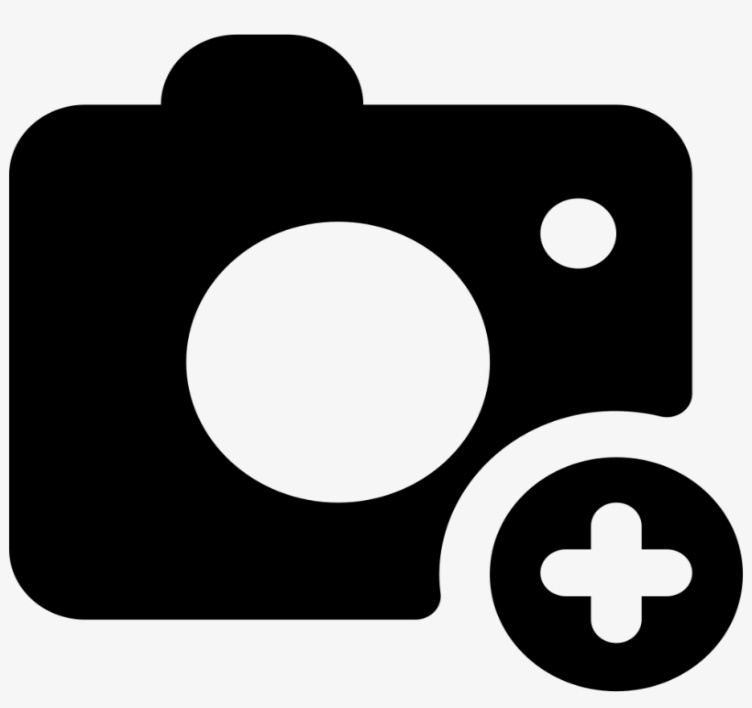 بر روی لوگو کلیک کرده و از قسمت format - گزینه change pic  را انتخاب و عکس خود را بارگذاری نمایید
4
نام بیمارستان/ کارگاه  :  
نوع بهسازی /کنترل: حذف خطر:   
تاریخ انجام :         /      /
شرح بهسازی:
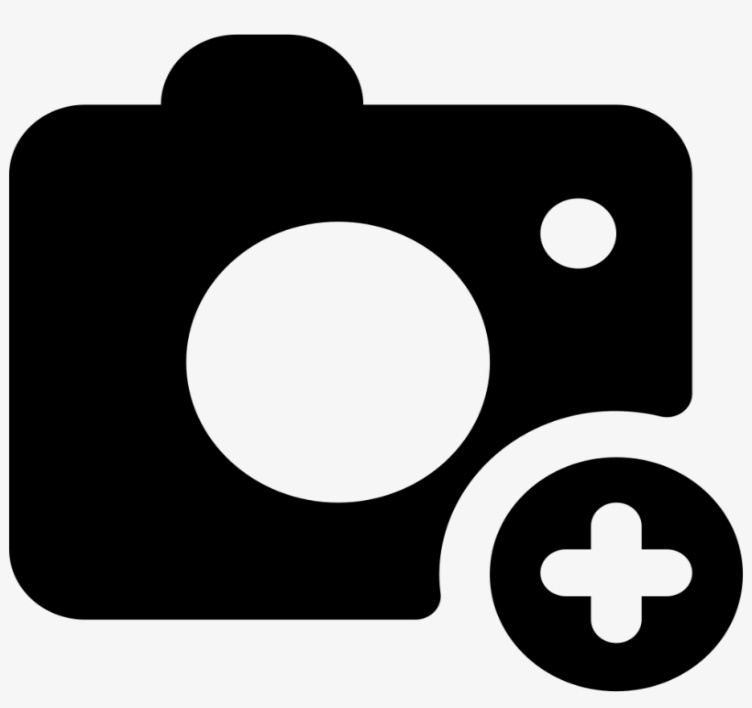 بر روی لوگو کلیک کرده و از قسمت format - گزینه change pic  را انتخاب و عکس خود را بارگذاری نمایید
5
6